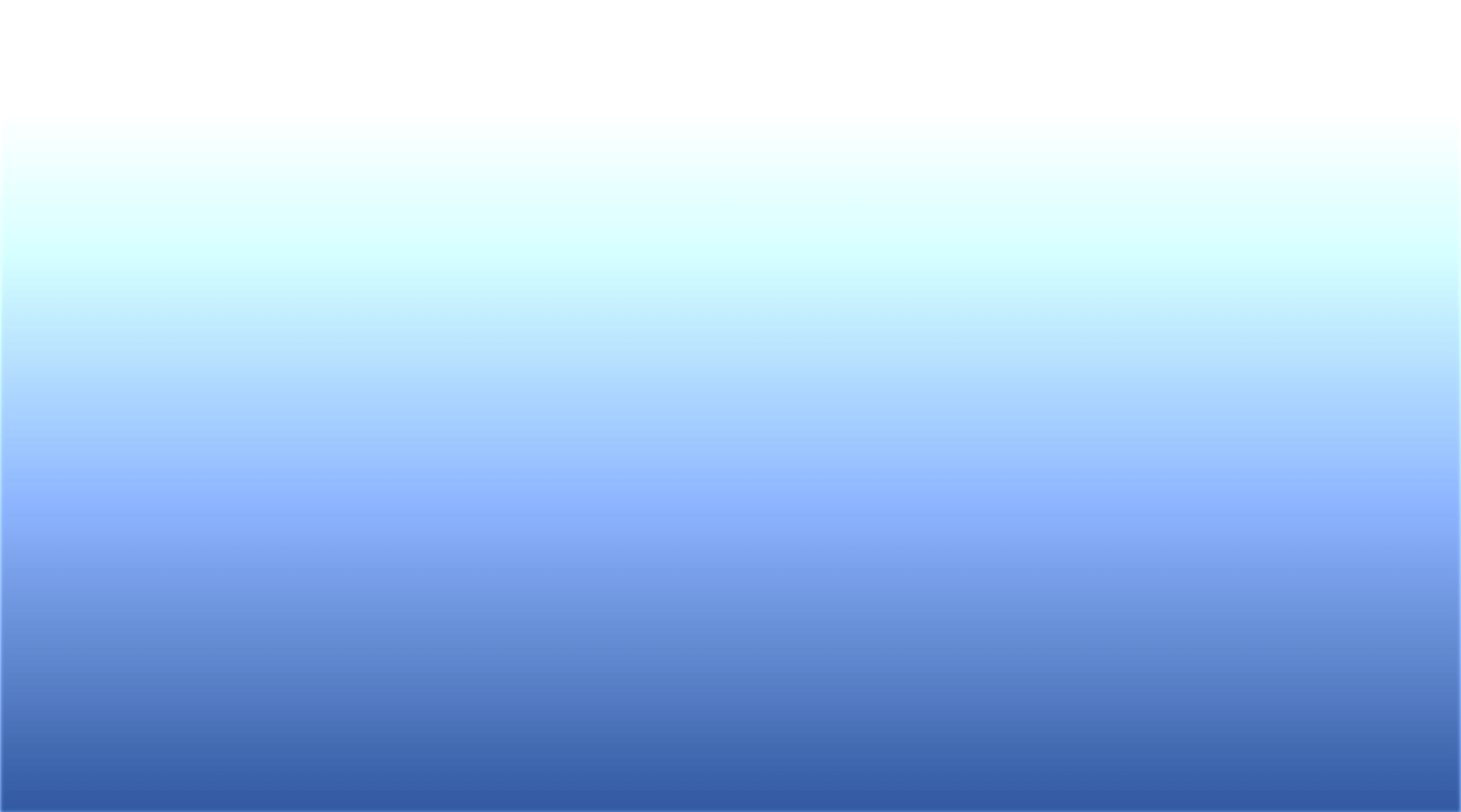 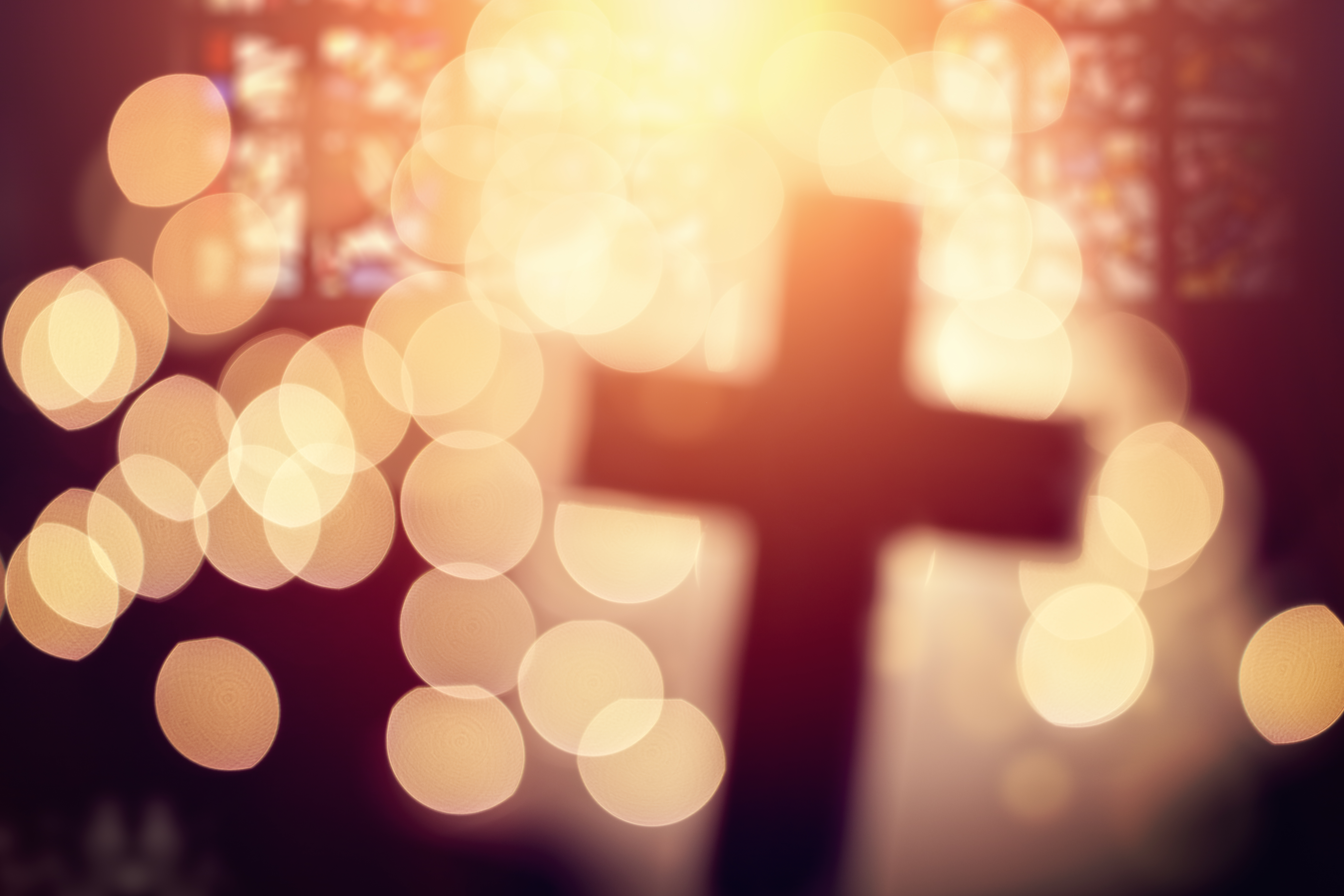 DAY 4
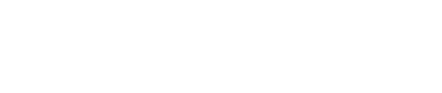 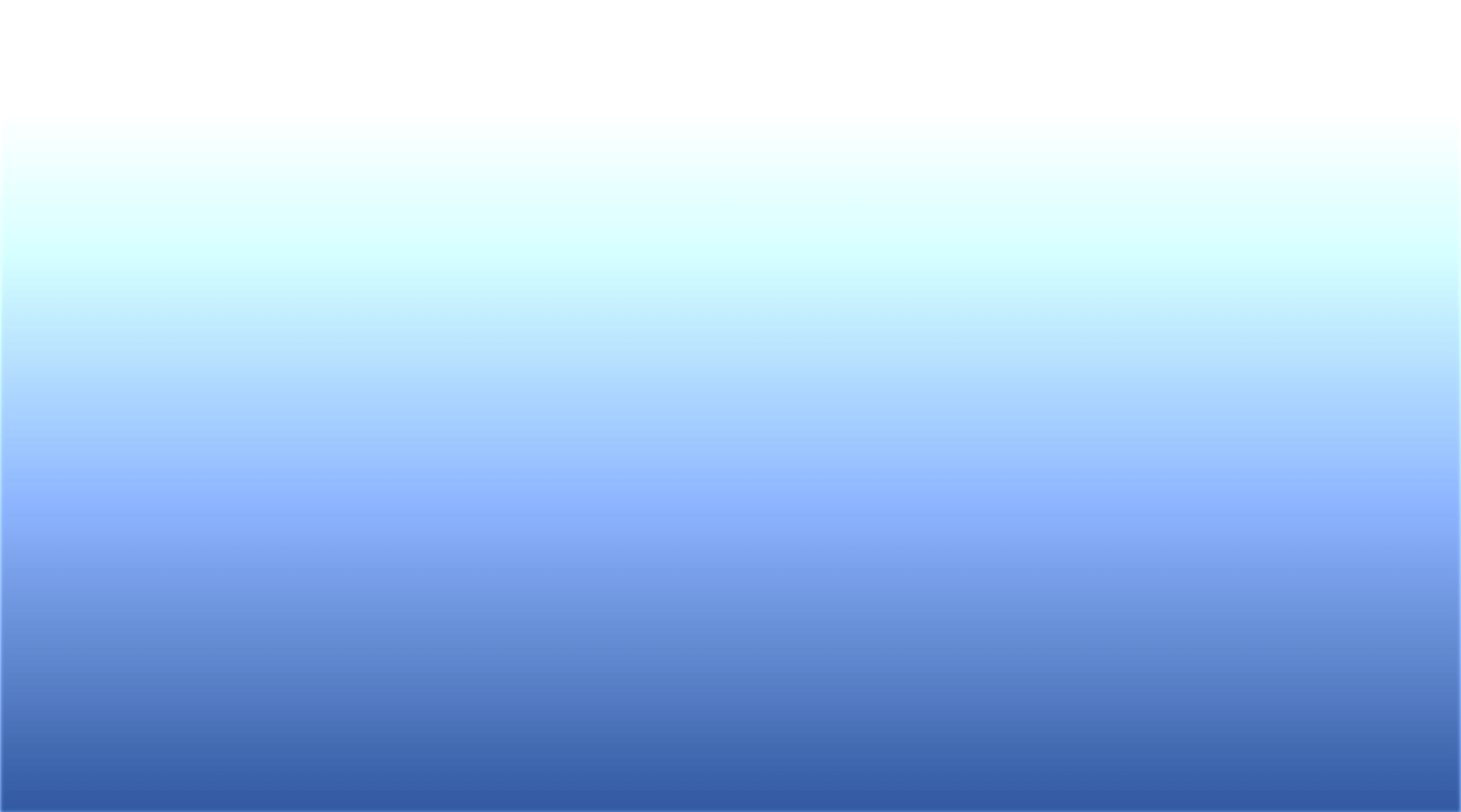 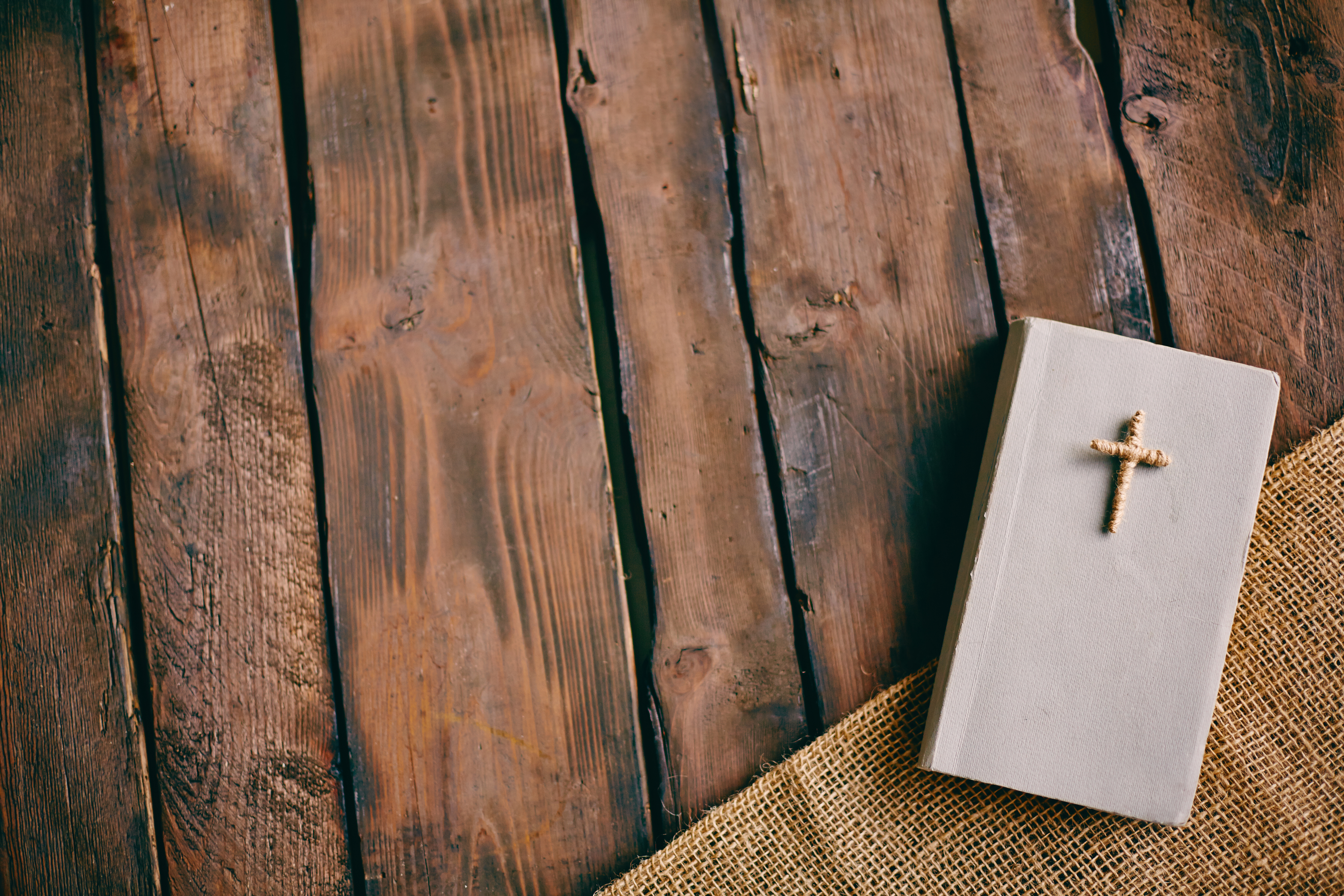 Missionary in Samaria
“Come, see a Man who told me all things that ever I did. Could this be the Christ?” (John 4:29).
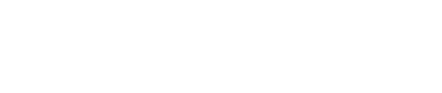 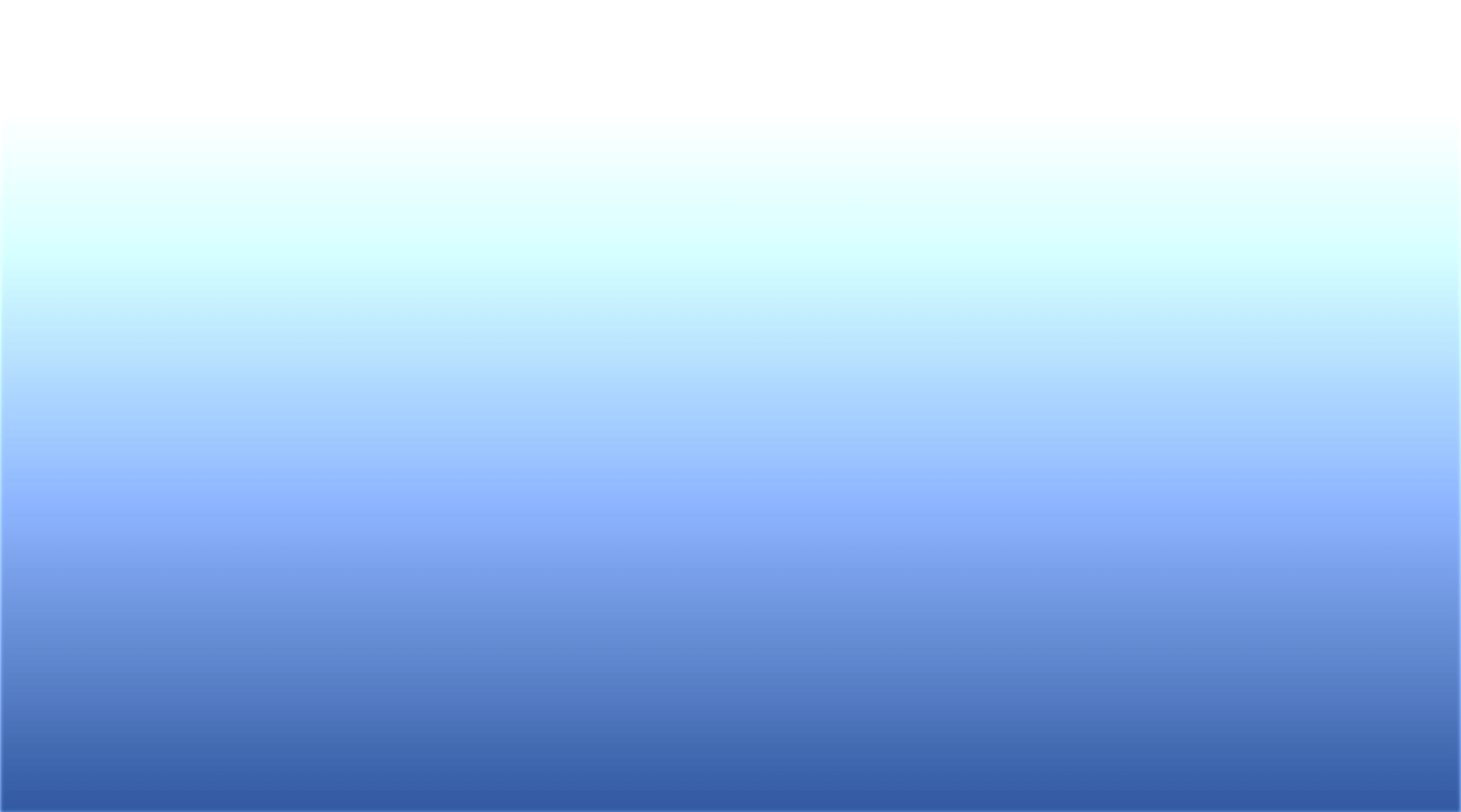 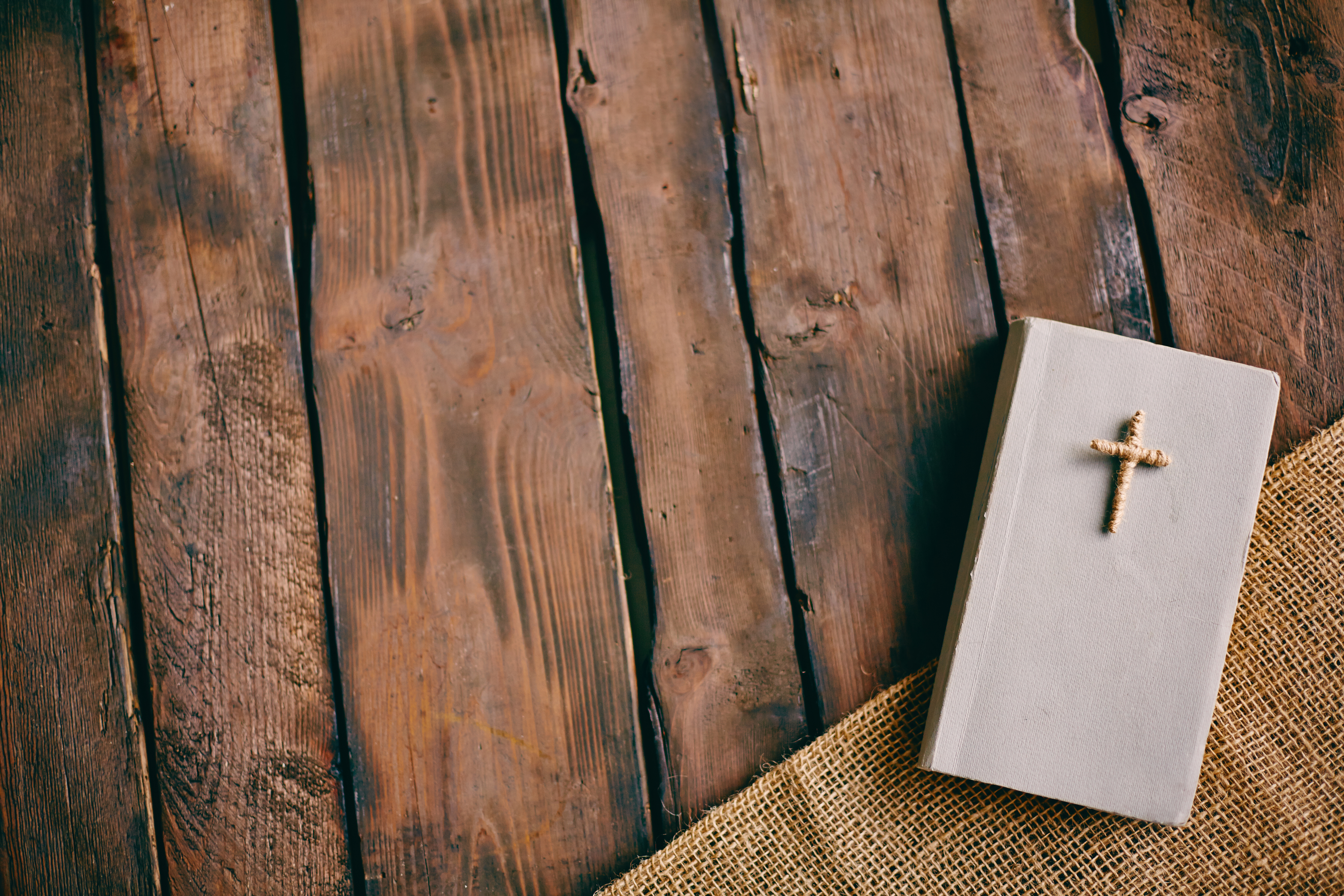 Jesus Christ, the Great Missionary
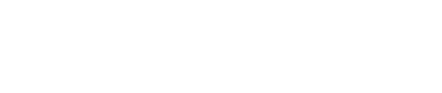 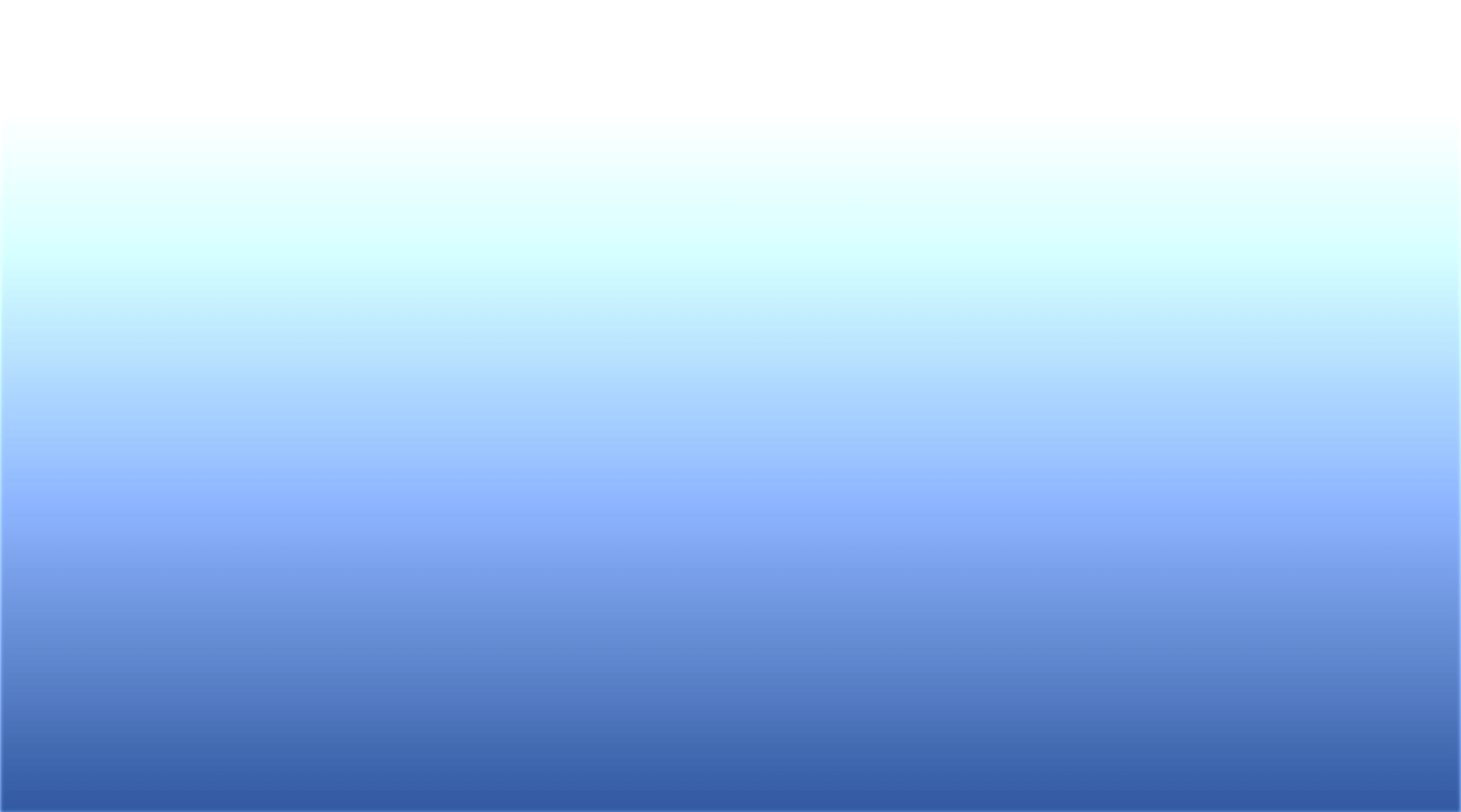 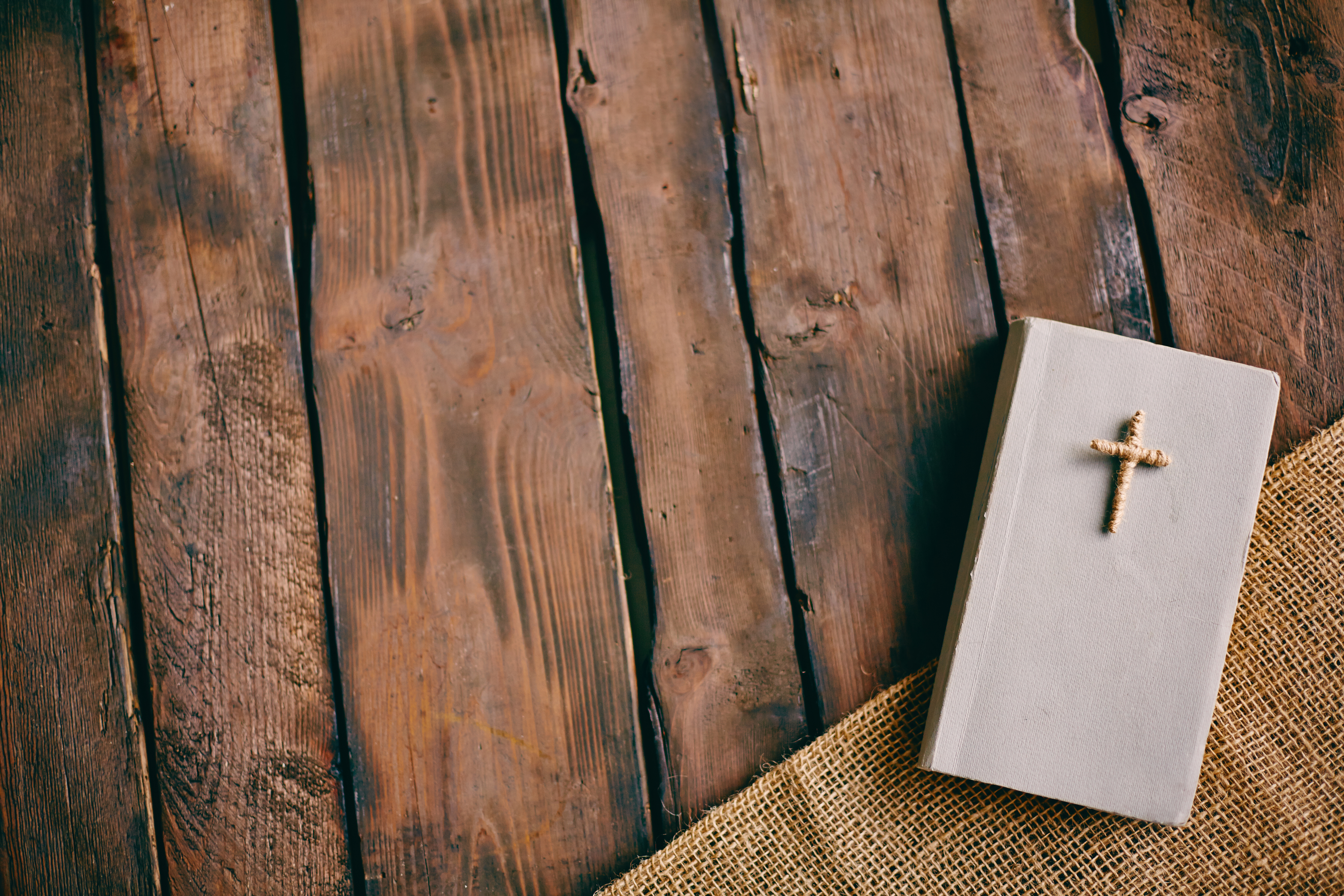 Jesus’ “Food”
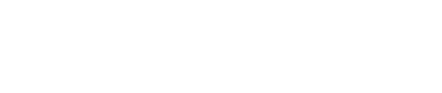 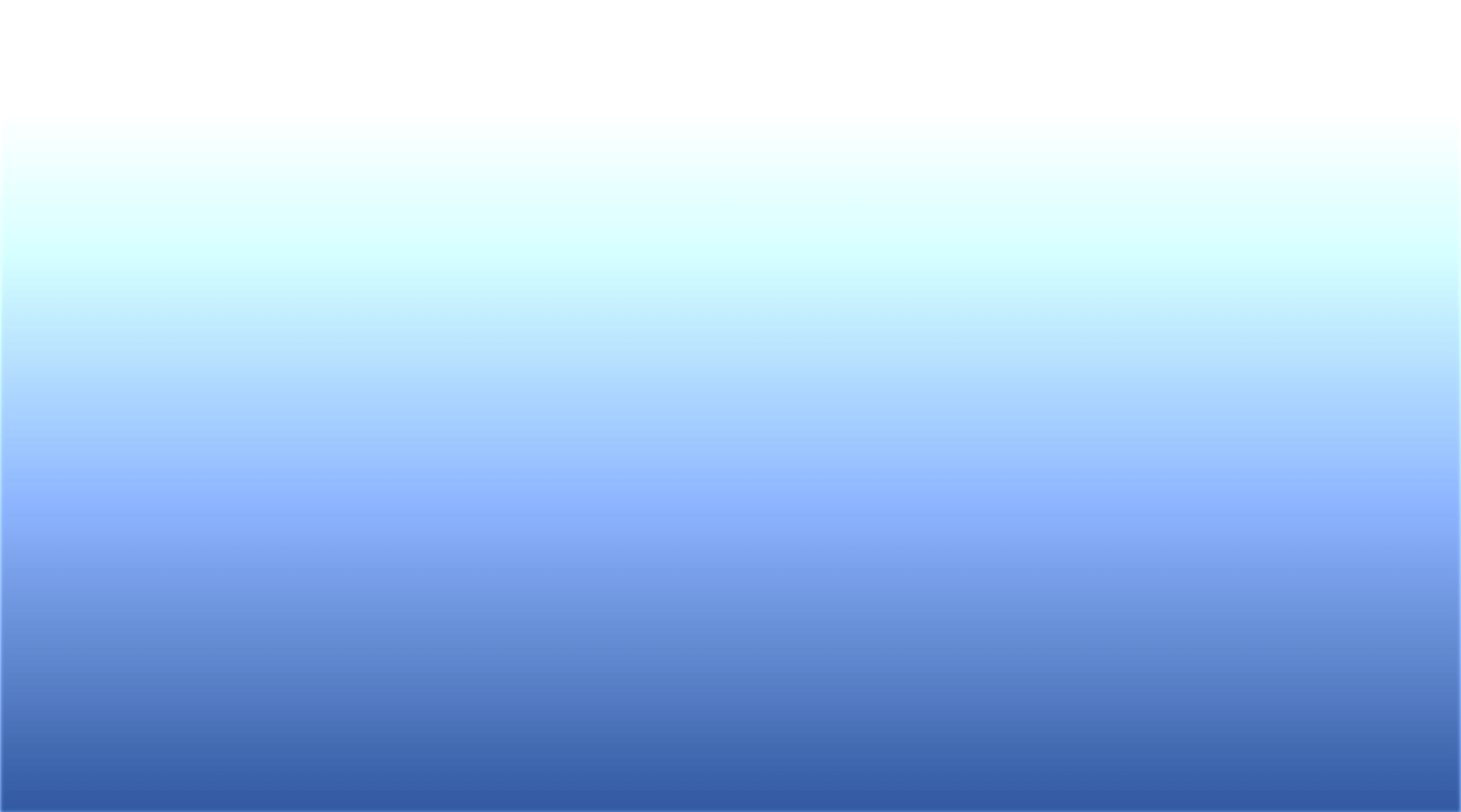 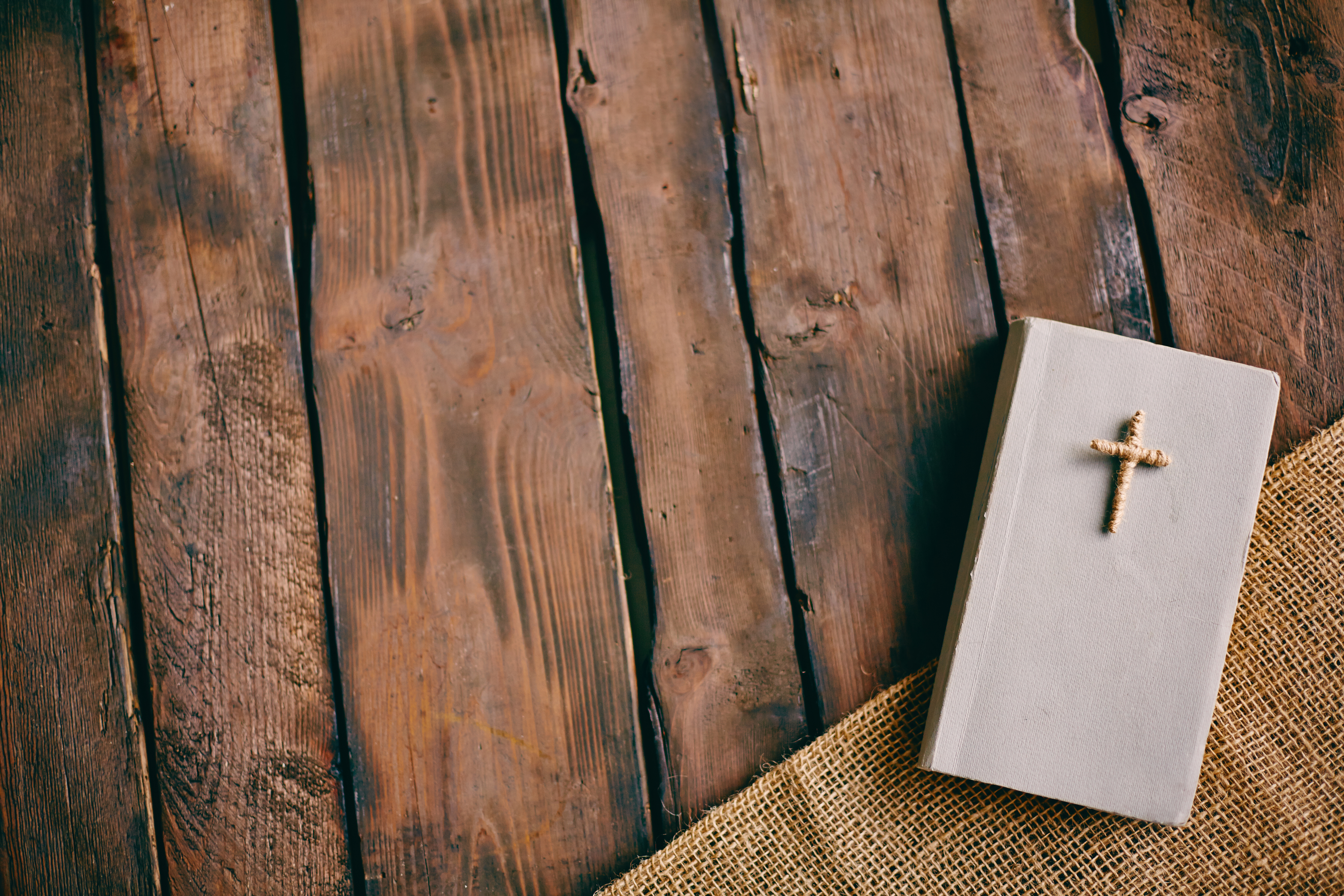 Ready for the Harvest
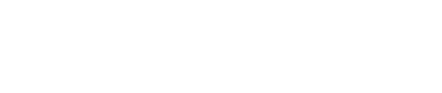 Question:
What are the similarities between the woman of Samaria and today’s society?

What can we learn from Jesus’ method of evangelism?

What are the challenges of today’s disciples? To what extent am I willing to be led by God each day for the opportunities of witnessing that He prepares?
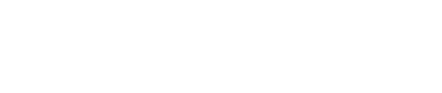 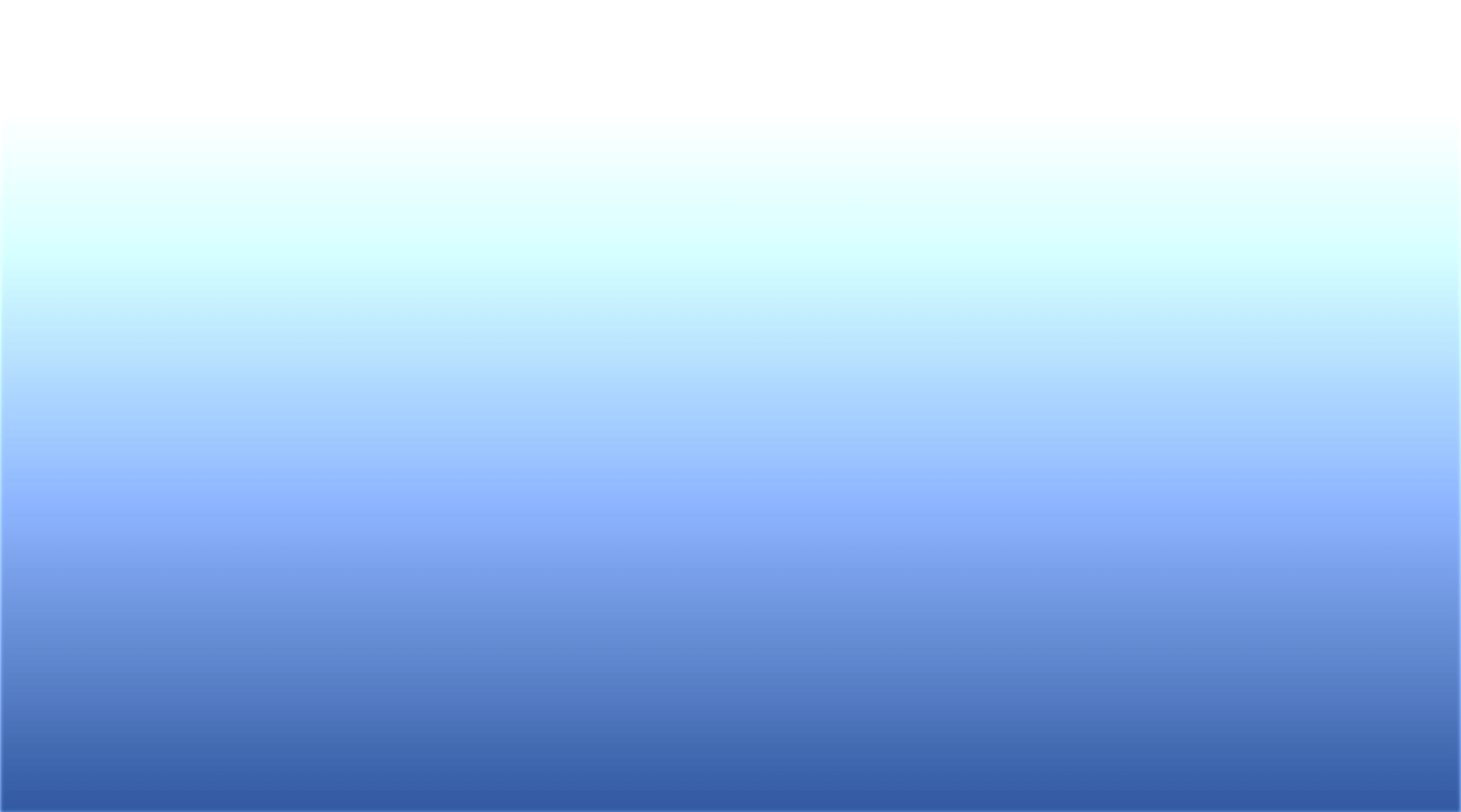 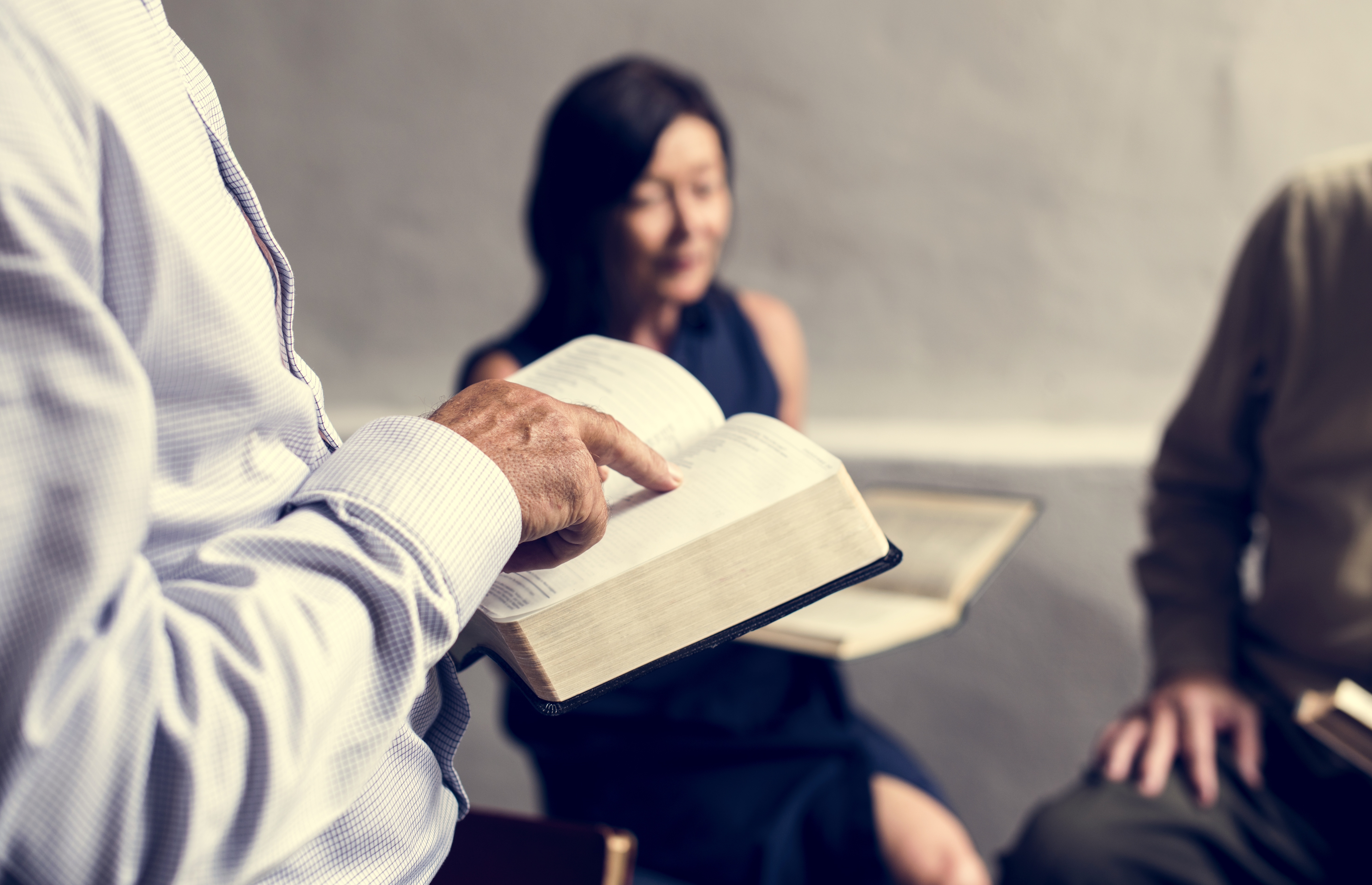 The 5-Year-Old Missionary
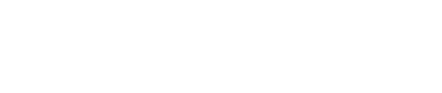 Children’s Story: The 5-Year-Old Missionary

“Whoever confesses Me before men, him I will also confess before My Father who is in heaven” (Matt. 10:32).
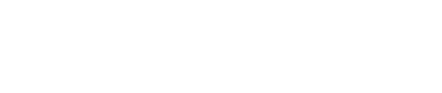 Question:
How can you serve other people and be a missionary for God? Give some examples.

Why do you think God wants little children to witness for Him?

Plan some things that you could do in the following days to help others know God better.
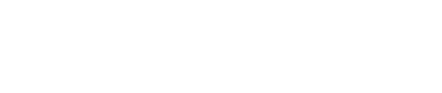